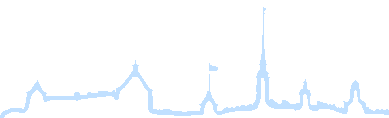 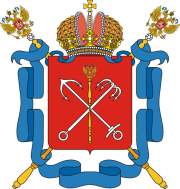 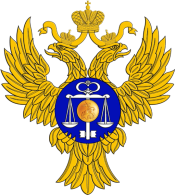 Подготовка методики нормирования численности при централизованном ведении учета
                                                                          


		                             	            Заместитель руководителя 
		                                                              УФК по г. Санкт-Петербургу
					              Т.Ю. Кошевая

6 июля 2018 г.
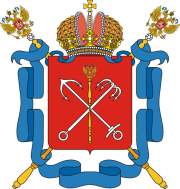 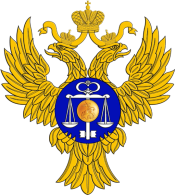 Управление Федерального казначейства 
по г. Санкт-Петербургу
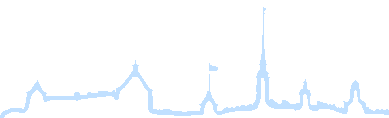 .
МЕТОДИКИ ОЦЕНКИ ПОТРЕБНОСТИ В ЧИСЛЕННОСТИ
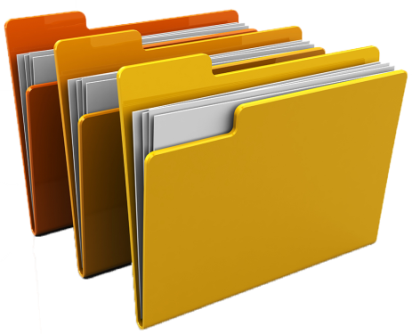 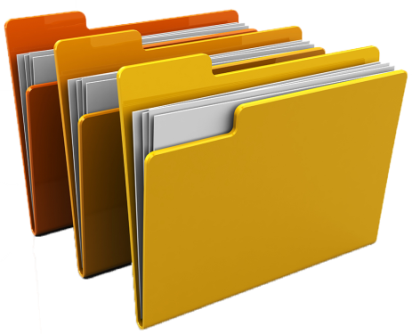 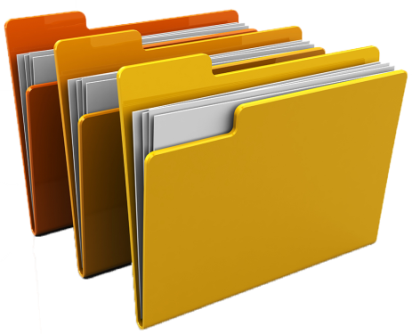 Нормативы предельной численности работников кадровых служб и бухгалтерий федеральных органов исполнительной власти, утвержденные  постановлением Минтруда России от 05.06.2002  №39
Методические рекомендации по разработке систем нормирования труда в государственных (муниципальных) учреждениях, утвержденные приказом Минтруда России от 30.09.2013 № 504.
Типовые нормативы времени на работы по бухгалтерскому учету и финансовой деятельности в государственных (муниципальных) учреждениях.
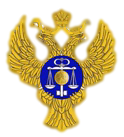 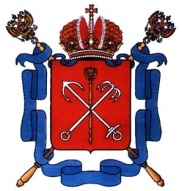 Управление Федерального казначейства 
по г. Санкт-Петербургу
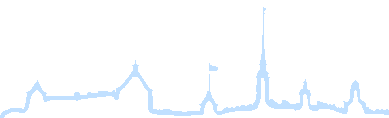 ПРАКТИКА ФУНКЦИОНИРОВАНИЯ ЦЕНТРАЛИЗОВАННЫХ БУХГАЛТЕРИЙ АДМИНИСТРАЦИЙ РАЙОНОВ И ОТРАСЛЕВЫХ КОМИТЕТОВ САНКТ-ПЕТЕРБУРГА
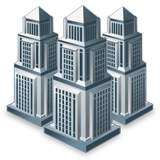 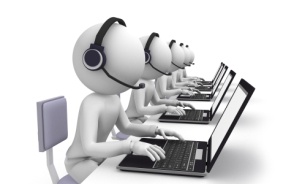 Коэффициент 1,7
Сотрудники ЦБ
Учреждения
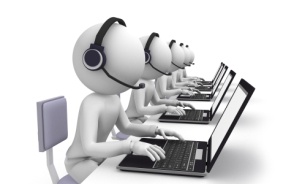 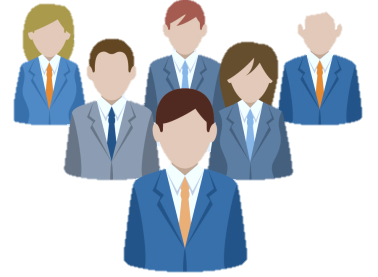 250:1
Сотрудники учреждения
Расчетчик по заработной плате ЦБ
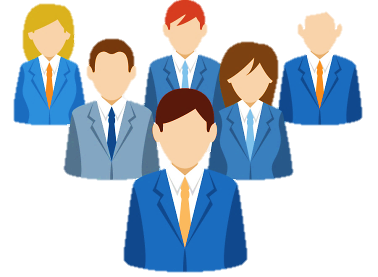 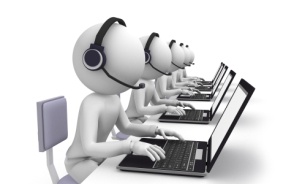 48:1
Сотрудники учреждения
Сотрудники ЦБ
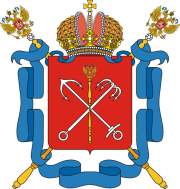 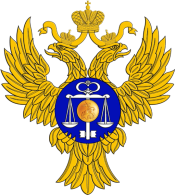 Управление Федерального казначейства 
по г. Санкт-Петербургу
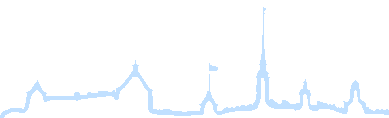 ОПРЕДЕЛЕНИЕ НОРМ ЧИСЛЕННОСТИ ДЛЯ ИСПОЛНЕНИЯ ПОЛНОМОЧИЙ ОЦБ ПО СЕКТОРАМ УЧЕТА (УФК ПО СВЕРДЛОВСКОЙ ОБЛАСТИ).
1. Нормы численности для исполнения полномочий по начислению и выплате заработной платы.
2. Нормы численности для исполнения полномочий по учету доходов.
Ндох.* = (7:0,2) *247 = 8000, где 
0,2 – норматив времени на обработку одного первичного документа (час);

Нув.* = (7:0,17) *247 = 10000, где 
0,17 – норматив времени на обработку одного первичного документа (час);
7 – рабочий день за вычетом перерыва на обед и технологические перерывы (час);
247 – количество рабочих дней в году.
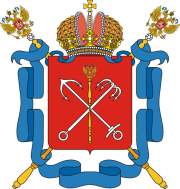 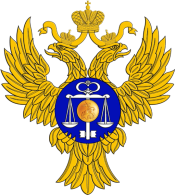 Управление Федерального казначейства 
по г. Санкт-Петербургу
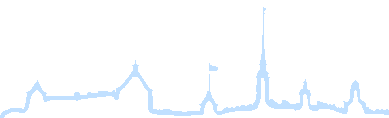 3. Нормы численности для исполнения полномочий по учету нефинансовых активов.
Нос* = (7:0,4) *247 = 4000, где 
0,4 – норматив времени на обработку одного инвентарного объекта (час);

Нмз* = (7:0,3) *247 = 6000, где 
0,3 – норматив времени на обработку одного первичного документа по поступлению, выбытию, передаче материальных запасов (час);
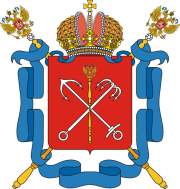 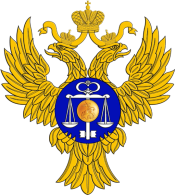 Управление Федерального казначейства 
по г. Санкт-Петербургу
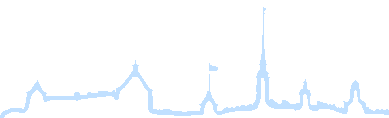 4. Нормы численности для исполнения полномочий по учету расчетов с подотчетными лицами, контрагентами.
Нав.* = (7:0,4) *247 = 4000, где 
0,4 – норматив времени на обработку одного авансового отчета (час);

Нрасч.* = (7:0,25) *247 = 7000, где 
0,25 – норматив времени на формирование ЗКР (час);

Нбо* = (7:0,3) *247 = 6000, где 
0,3 – норматив времени на формирование одного Сведения о бюджетном, денежном обязательстве (час);
7 – рабочий день за вычетом перерыва на обед и технологические перерывы (час);
247 – количество рабочих дней в году.
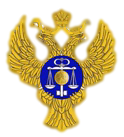 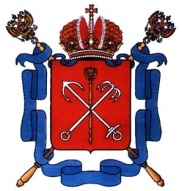 Управление Федерального казначейства 
по г. Санкт-Петербургу
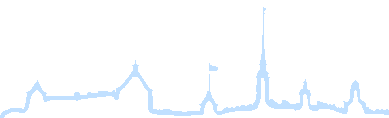 ОПРЕДЕЛЕНИЕ НОРМЫ ЧИСЛЕННОСТИ ИСХОДЯ ИЗ КОЛИЧЕСТВА ОБРАБОТАННЫХ ДОКУМЕНТОВ И ВЫПОЛНЕННЫХ ФУНКЦИЙ ЗА ОПРЕДЕЛЕННЫЙ ПЕРИОД РАБОЧЕГО ВРЕМЕНИ.
Ч – расчетная численность,
T – норма рабочего времени (чел/час) за анализируемый календарный период
      (например, за первое полугодие составляет  931),
ki – коэффициент трудоемкости исполнения i-ой операции (человеко-час),
Пi – i-й показатель (количество отработанных документов в рамках исполнения i-ой операции).
*
*
- Коэффициент трудоемкости определяется  экспертным путем и равен 1 при 
   исполнении функции за 1 человеко-час.
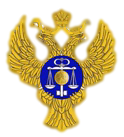 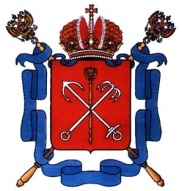 Управление Федерального казначейства 
по г. Санкт-Петербургу
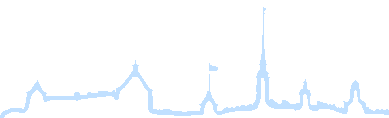 ФОРМА ДЛЯ РАСЧЕТА РЕЗУЛЬТАТОВ ДЕЯТЕЛЬНОСТИ ПО НАГРУЗКЕ:
0,01
0,05
3 чел.
0,33
0,34
0,55
1,20
0,46
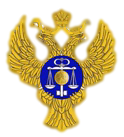 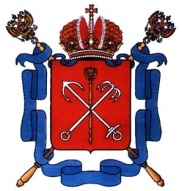 Управление Федерального казначейства 
по г. Санкт-Петербургу
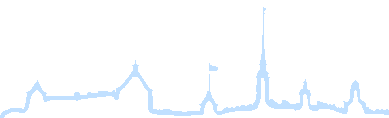 ФОРМА ОПИСАНИЯ РЕЗУЛЬТАТОВ ДЕЯТЕЛЬНОСТИ СОСТОИТ:
Расчетная численность = 310,83/931 = 0,33 чел.
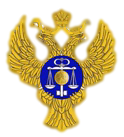 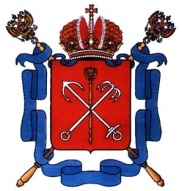 Управление Федерального казначейства 
по г. Санкт-Петербургу
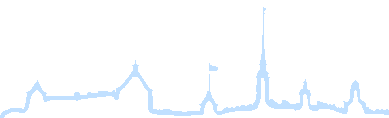 ФОРМА ОПИСАНИЯ РЕЗУЛЬТАТОВ ДЕЯТЕЛЬНОСТИ СОСТОИТ:
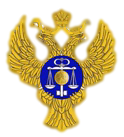 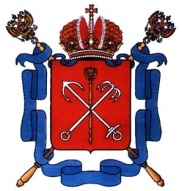 Управление Федерального казначейства 
по г. Санкт-Петербургу
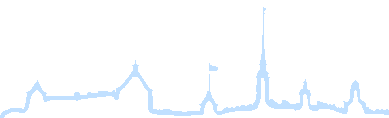 ФОРМА ОПИСАНИЯ РЕЗУЛЬТАТОВ ДЕЯТЕЛЬНОСТИ СОСТОИТ:
Расчетная численность = 512,95/931= 0,55 чел.
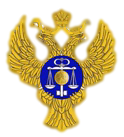 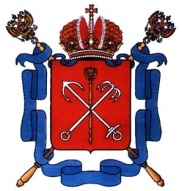 Управление Федерального казначейства 
по г. Санкт-Петербургу
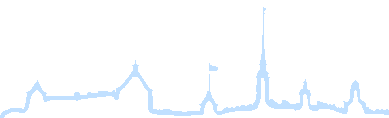 ФОРМА ДЛЯ РАСЧЕТА РЕЗУЛЬТАТОВ ДЕЯТЕЛЬНОСТИ ПО НАГРУЗКЕ:
0,01
0,05
3 чел.
0,33
0,34
0,55
1,20
0,46
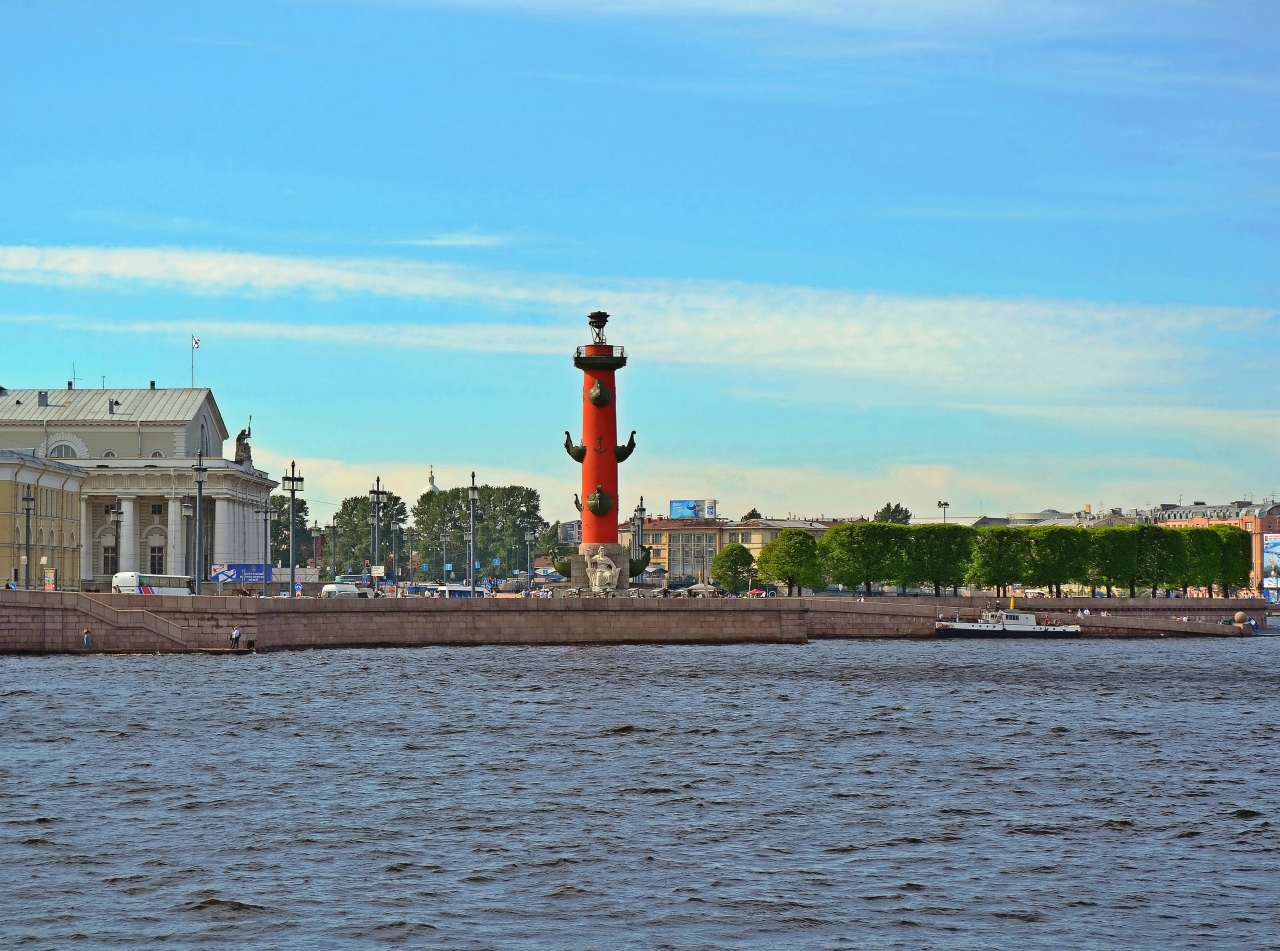 СПАСИБО
 ЗА ВНИМАНИЕ !